Minerals
Nutrition 2102
Unit 1
Basic Facts:
Minerals are found in nearly all the foods in the Food Guide.

Minerals do not provide energy

They are essential because they regulate the body chemistry and body functions.
Basic Facts con’t
Minerals cannot be produced by our bodies.

They must be ingested or eaten in our food.

There are about (60) different minerals that make up about (4%) of our bodies.
Groups of Minerals
calcium, 
phosphorus, 
sodium, 
potassium
Macrominerals found in relatively large amounts.
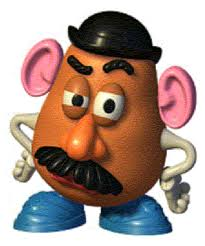 Groups of Minerals
iron, 
zinc, 
fluorine, 
copper, 
iodine
Trace minerals found in very small amounts.
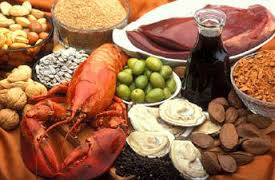 Too Little, Too Much?
Too many minerals may be damaging to your health: they will be excreted or stored, and an excess can be toxic.
Too few minerals keep the body from operating at full capacity
Types of Minerals
Fiber
Copper
Iodine
Iron
Zinc
Selenium
Fluorine
Sodium
Calcium
Potassium
Chloride
Phosphorus
Magnesium
Mineral Basics
Function:  the job or responsibility of the mineral.

Source:  what foods contain the mineral

Prevention: how the mineral can help your body.
Example: Calcium
Sources:
Function: Helps bones, teeth, blood serum, clotting, muscles, nerves
Prevents:
Osteoporosis
Weak teeth
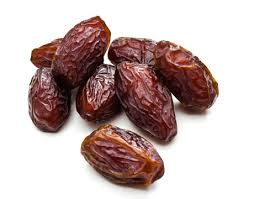 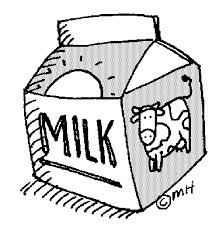 Dates
Milk
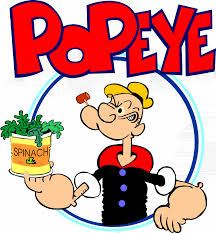 Spinach